Co se skrývá za cenovkou knih?
Informace k předmětu
21. 9. 2023
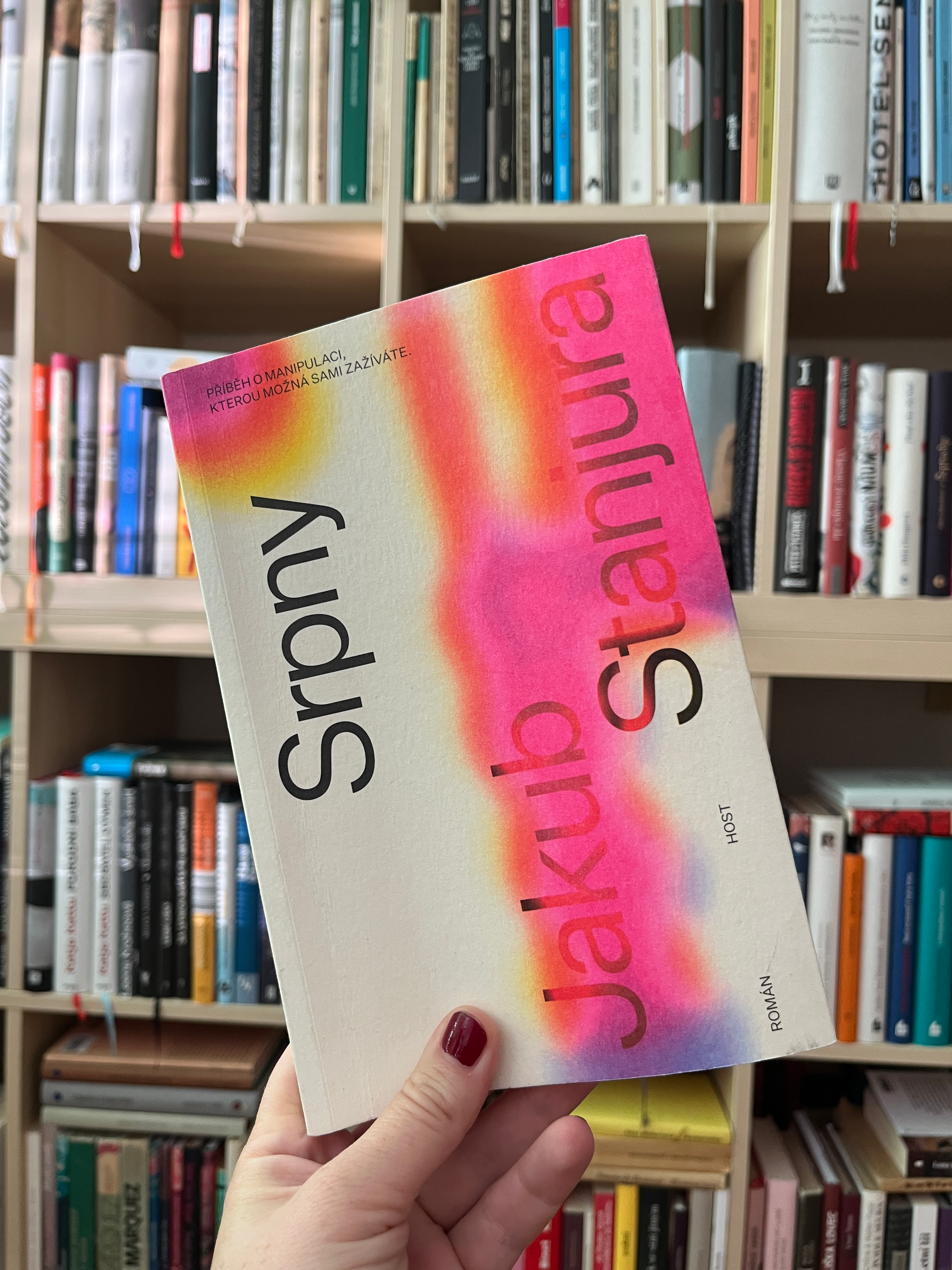 Vyučující
Anna Štičková
 stickovaanna@gmail.com
Konzultační hodiny – po domluvě
Rozpis semestru
Výuka bude většinou hybridně (učebna J21)
Zrušeno – 19. 10 a 16. 11. (Reading week)
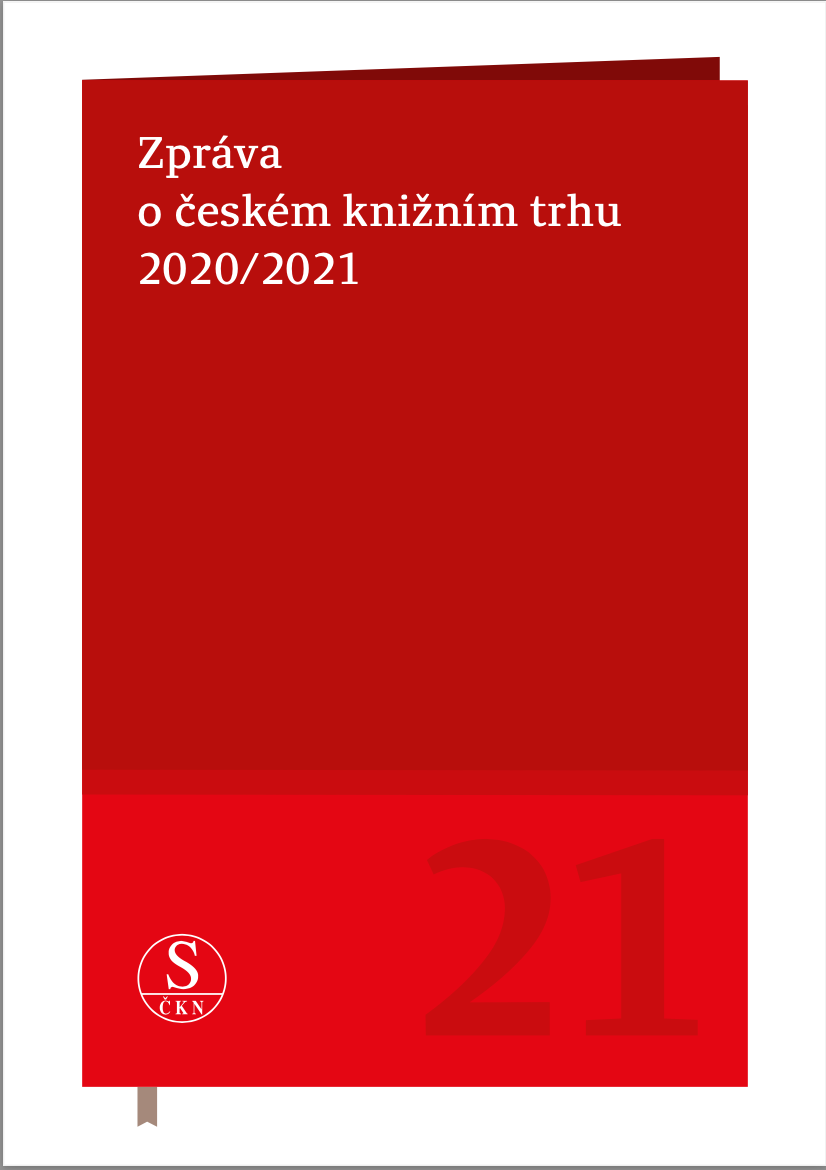 Povinná literatura
Doporučená
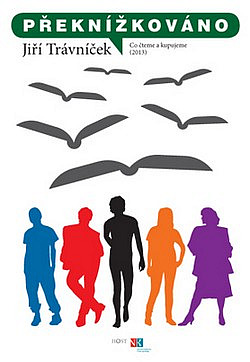 Podmínky ukončení
Praktický úkol
Komparace dvou knihkupectví z různých perspektiv
Výstup krátká písemná zpráva + fotky/video/podcast
Perspektivy: design prostoru, kurátorství, zastoupení určitého typu literatury
Témata přednášek
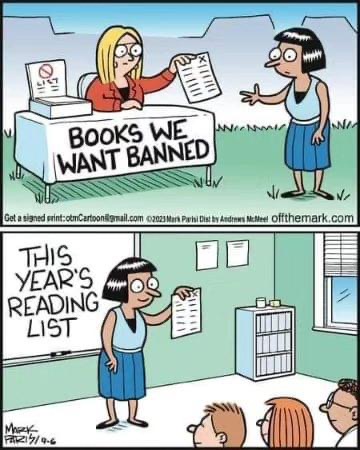 Co nás čeká
Co se děje na knižním trhu u nás i za humny
Kdo je kdo v knižním provozu
Jak funguje nakladatelství
Kolik kniha stojí – knižní cenotvorba
Kulturní politika 
Knižní distribuce a marketing
Co byste chtěli*y od předmětu vy?
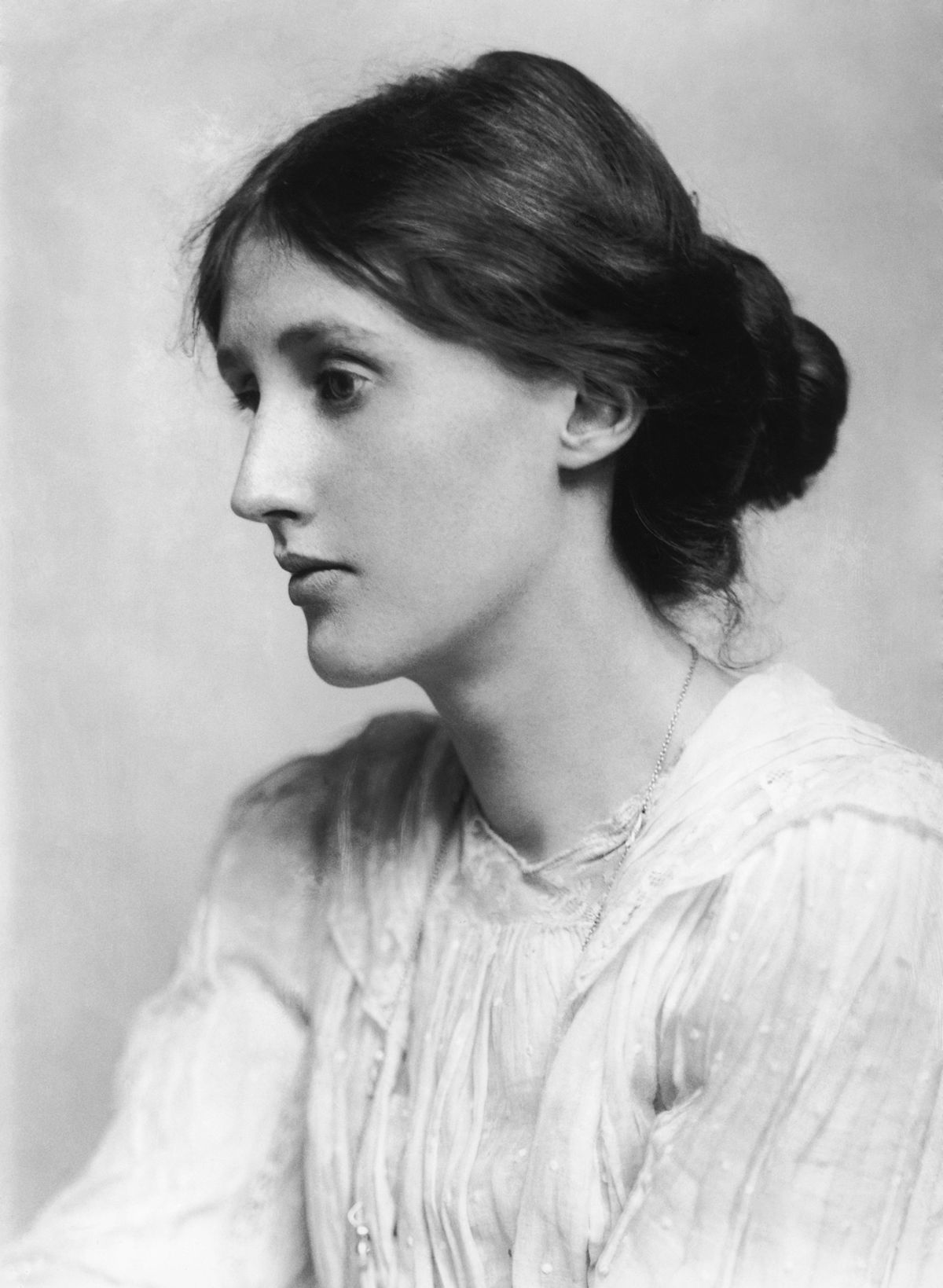 Užitečné odkazy
culturenet.cz (newsletter)
iLiteratura.cz
kapital-noviny.sk
advojka.cz 
Podcast tl;dr